ANTI-BULLYING TRAINING
Co-produced with young people from Kent Youth Voice

Get Involved!
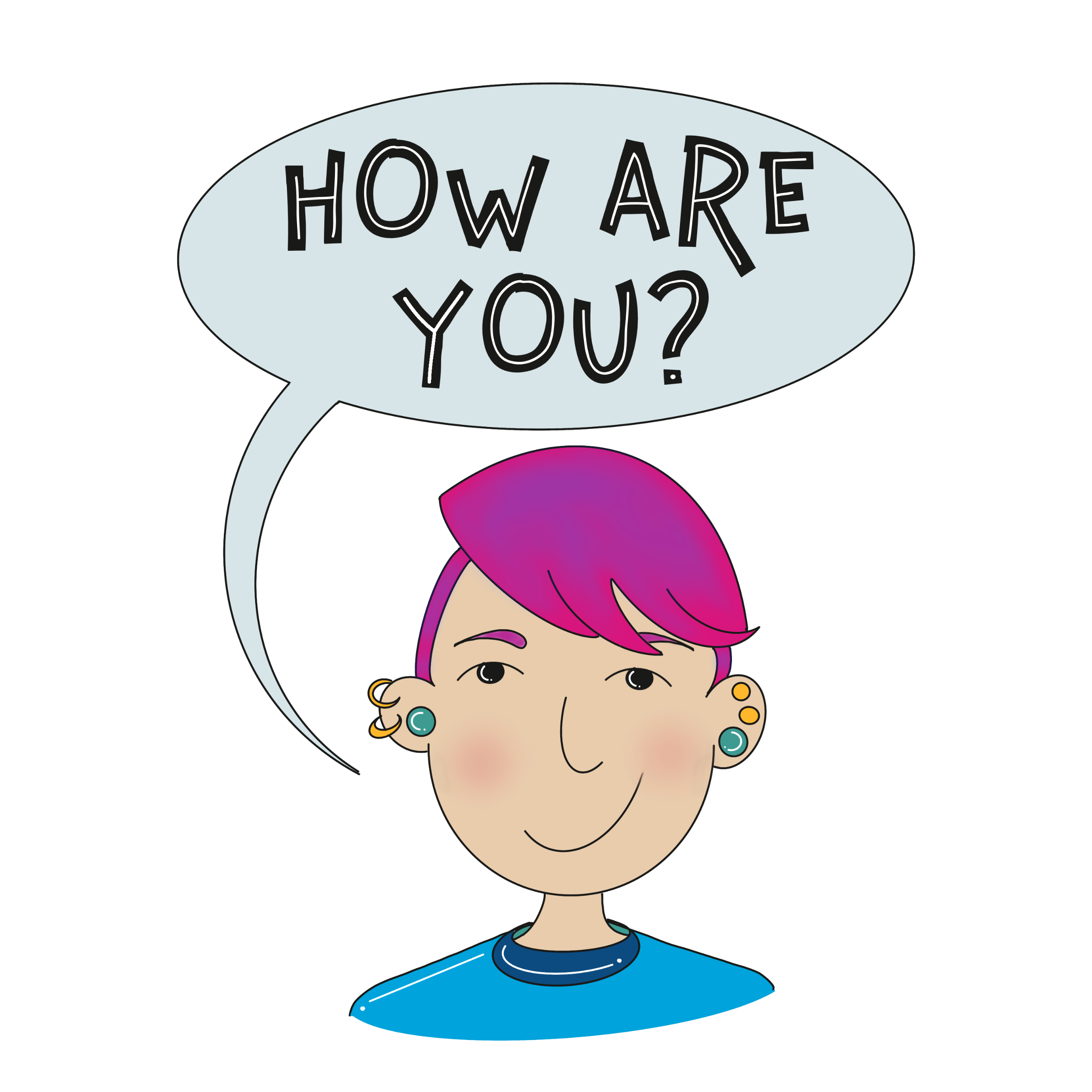 CHECK IN
Let us know how you are doing today by scoring yourself between 0 and 10. 

0 being the worst and a possible 10 being the best possible.
[Speaker Notes: Group to  have a check –in together. Young people to say how they’re feeling today out of 10 and to be given the option to discuss why. Adults to join in with this and model the check in for the group.]
Know what different types of bullying there are

Know some strategies to support and guide young people affected by bullying behaviour

A certificate
OUTCOMES OF TRAINING
[Speaker Notes: We are learning about the meaning and impact of bullying behaviour, as well as exploring appropriate ways of responding to discriminating, hurtful or intimidating behaviour.]
Icebreaker activity
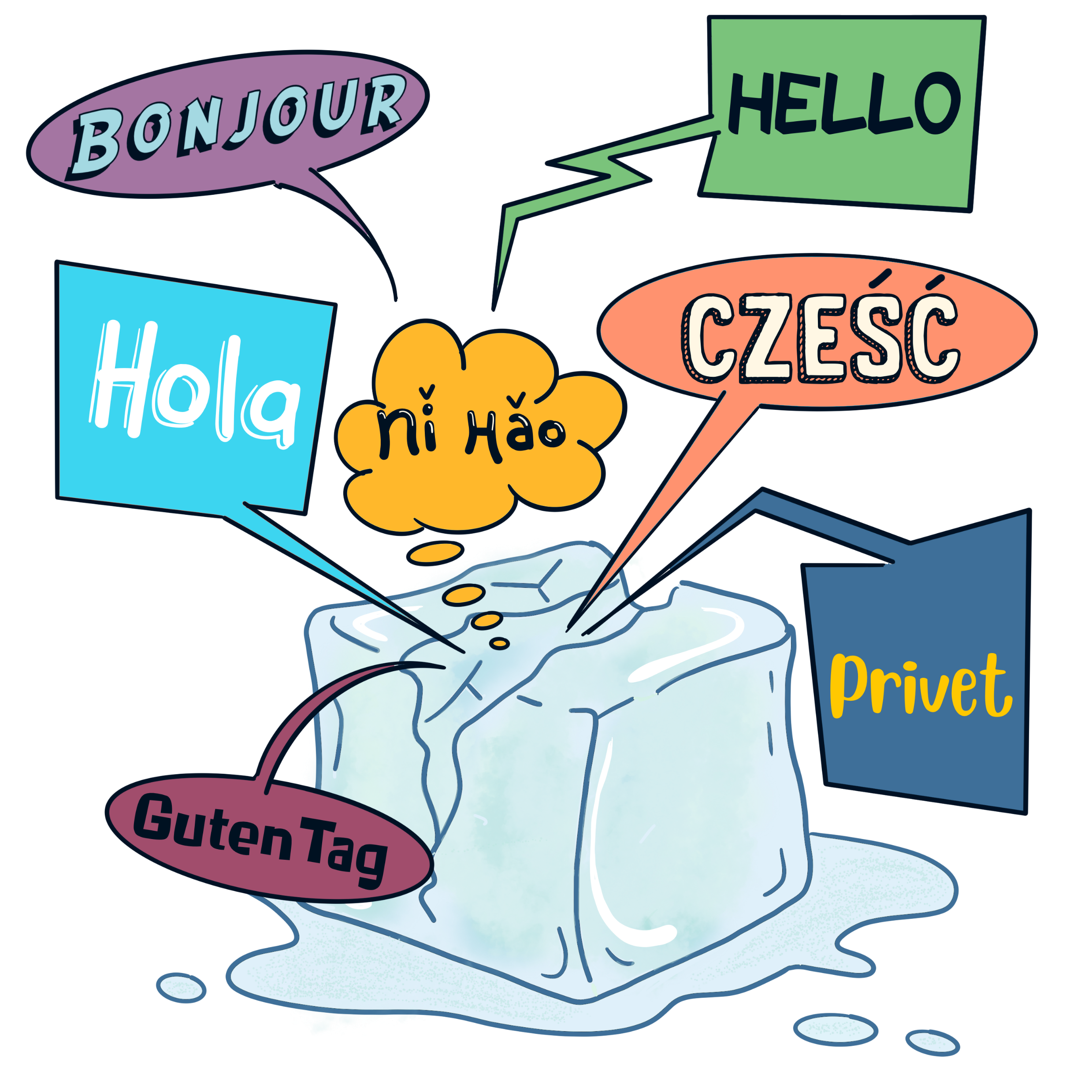 Bullying Behaviour 

Facts and Figures Quiz
20%
  30%
  40%
  10%
What percentage of student’s report being bullied?
Emotional
  Verbal
  Physical
  Cyber
What is the most common form of bullying behaviour?
A. 68%
B. 37%
C. 42%
D. 54%
What is the percentage of people who have been bullied at some point in their life?
What do you think causes bullying
What is the most common cause of  bullying behaviour?
Interests
B. Clothing
C. Appearance
D. LGBTQ+
True or false
People who are part of the LGBTQ+ community are more likely to be bullied.
Answers
ANSWERS
1. A
2. B
3. D
4. C
5. A
How did you do?
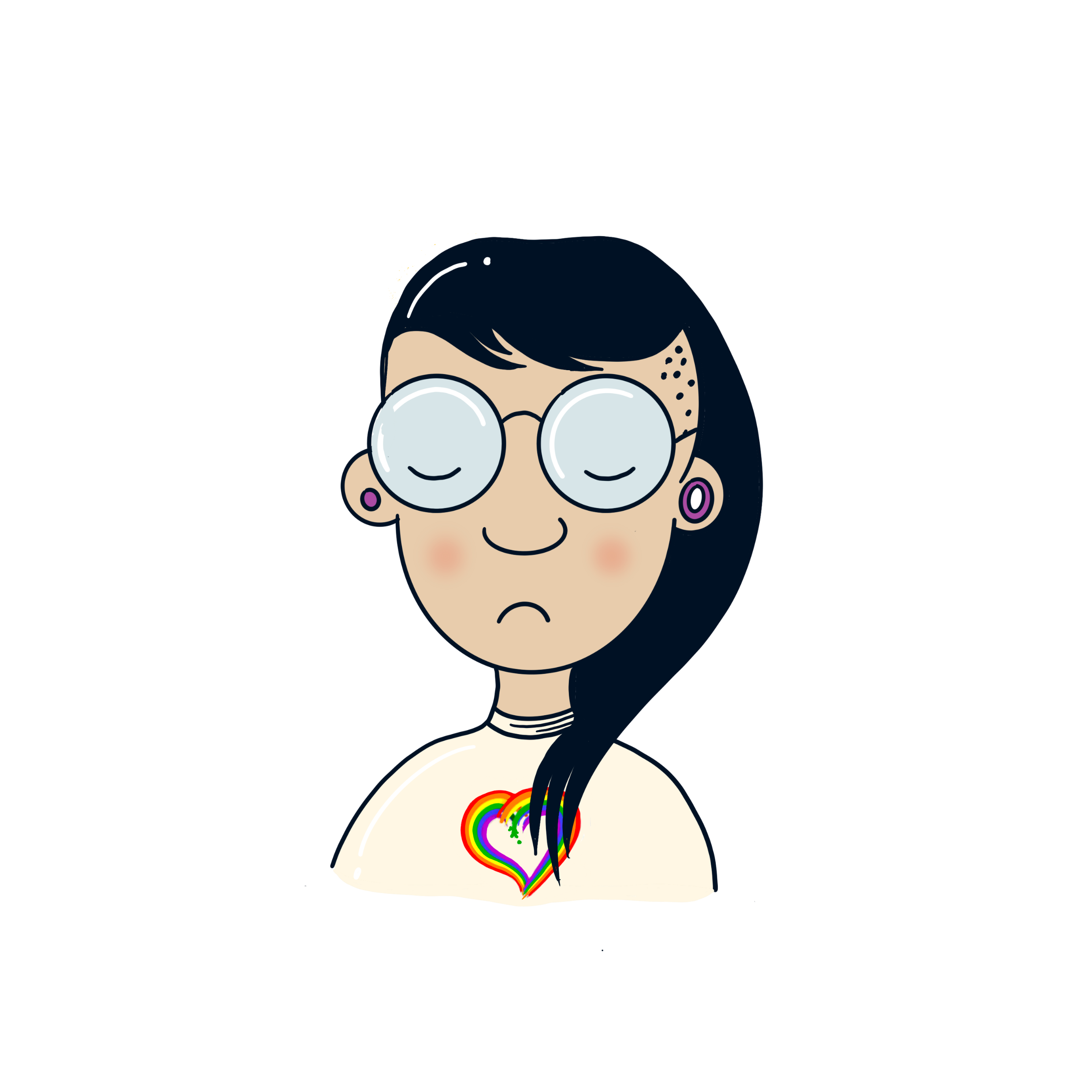 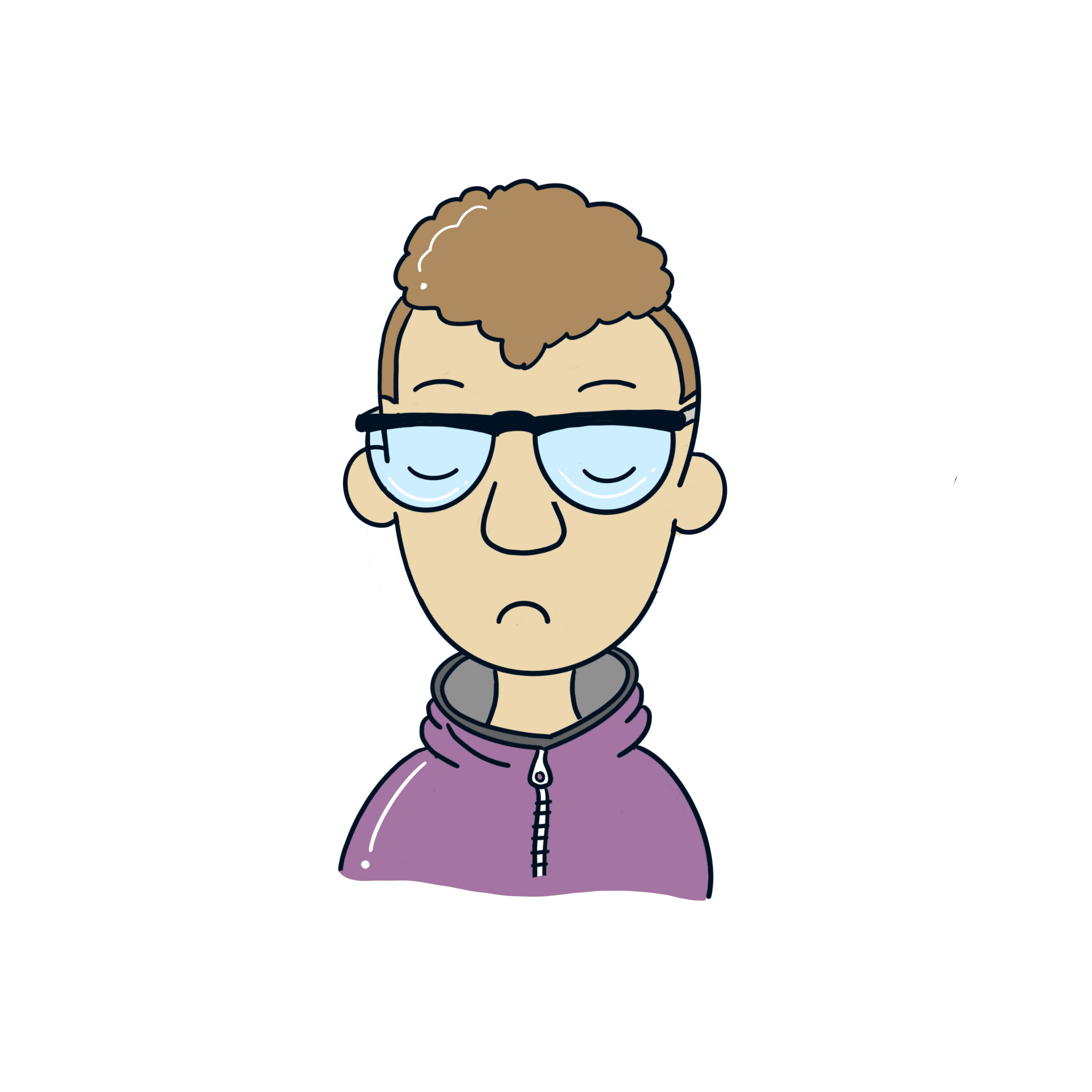 What is bullying?
[Speaker Notes: Bullying can be physical, verbal or psychological.  It can happen face-to-face or online.]
Can you define bullying?
The Anti-Bullying Alliance definition is “the repetitive, intentional hurting of one person or group by another person or group, where the relationship involves an imbalance of power.”
[Speaker Notes: The Anti-Bullying Alliance definition is “the repetitive, intentional hurting of one person or group by another person or group, where the relationship involves an imbalance of power.”]
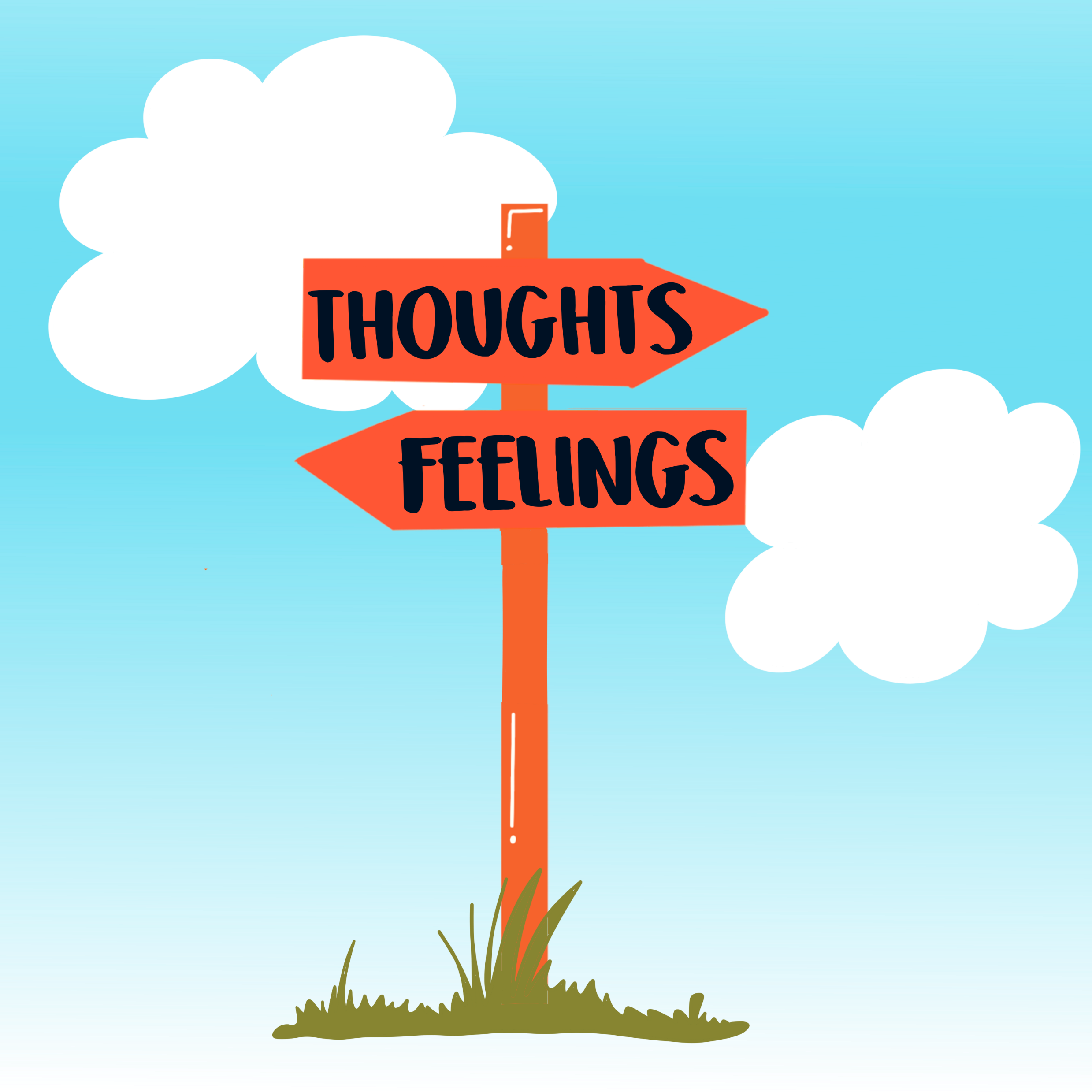 What are the effects of bullying behaviour?
[Speaker Notes: The most important to remember is that bullying behaviour is a barrier to learning, can seriously affect victims’ mental health and can change the way they feel about themselves well into their adulthood. Research shows that the long-term impact of bullying behaviour on a victim greatly increases if the bullying continues over a long period of time.]
What types of bullying behaviour are there?
List as many as you can.
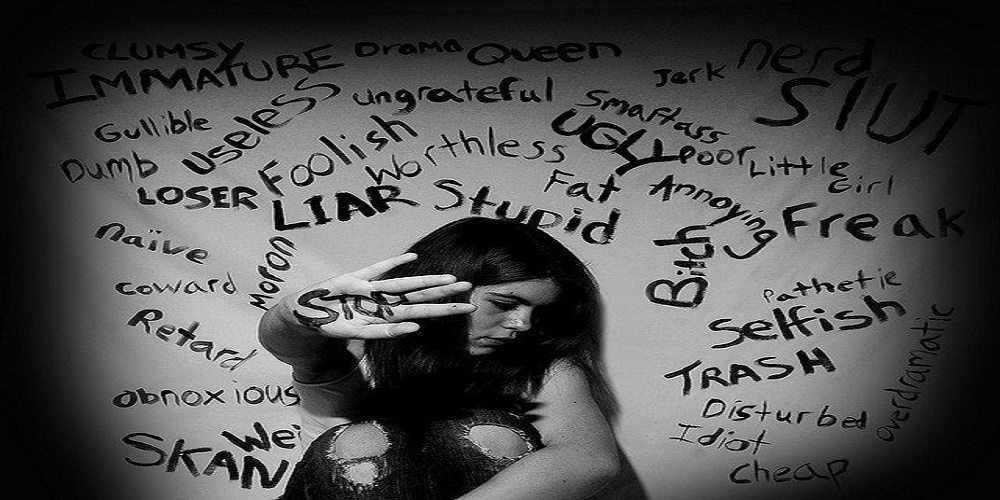 VERBAL BULLYING
How would you describe verbal bullying behaviour?

How might you know if someone is experiencing this?
PHYSICAL BULLYING
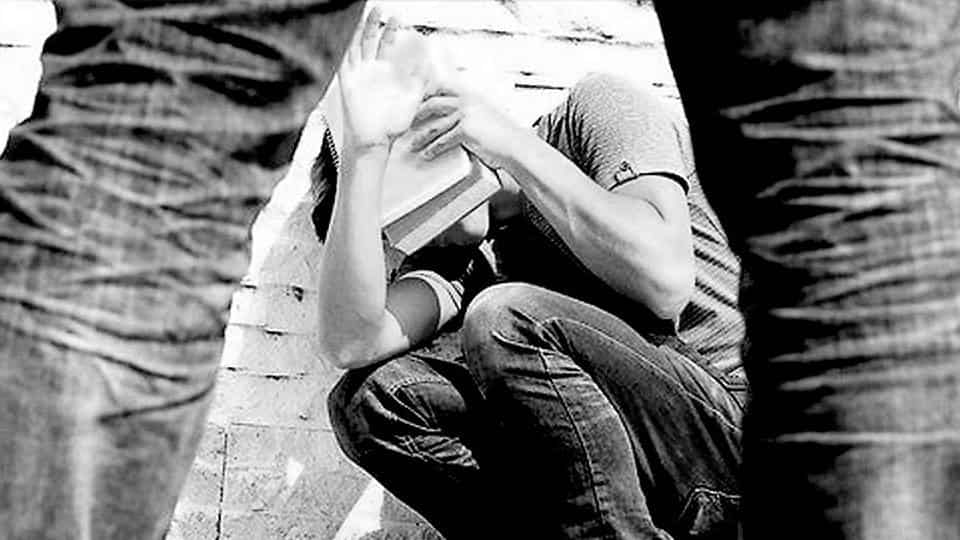 How does physical bullying behaviour affect someone?

How would you support someone who is being physically bullied?
EMOTIONAL BULLYING
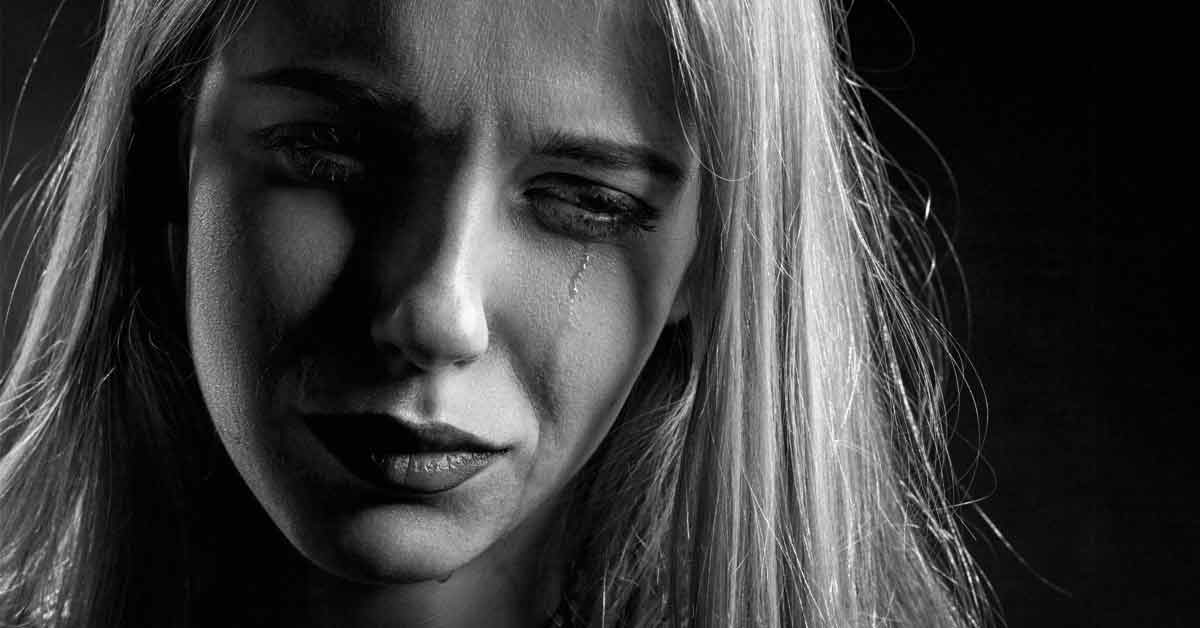 What do you think emotional bullying is?

How might you challenge emotional bullying?
Cyber bullying
CYBER BULLYING
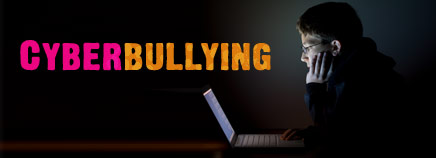 How does cyber bullying differ from other types displayed?

How would you be able to tell if someone is being cyber-bullied?

How would you deal with it?
What are the different ways you might be able to spot the signs that someone may be being bullied?

Let’s make a list.
Spotting the signs of bullying behaviour
Video
Do you agree or disagree?
If someone is being bullied online, should they just shut down their account?
Banter is just banter. It isn’t bullying.
Should all types of bullying be against the law?
Is there such a thing as an innocent bystander when seeing someone being bullied?
Have the effects of bullying behaviour been exaggerated in society?
[Speaker Notes: The Anti-Bullying Alliance definition is “the repetitive, intentional hurting of one person or group by another person or group, where the relationship involves an imbalance of power.”]
Your friend tells you they are being bullied. They say they have told an adult, but nothing has happened.  
What do you do?
Scenario 1
You are walking home from school with your friends to meet your sister. Some girls start to call you names. They get closer to you and approach. One of them punches you in the face and runs off.  
What do you do?
Scenario 2
You posted a photograph of you with your new puppy on social media.  People start posting nasty comments. 
What do you do?
Scenario 3
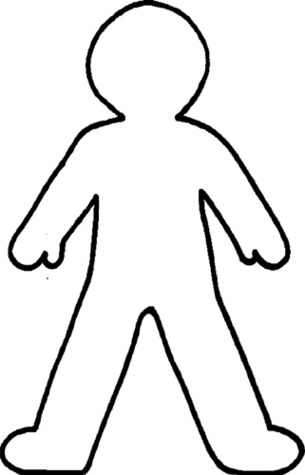 Draw your ideal anti-bullying ambassador
What qualities do they have?
[Speaker Notes: An Anti-Bullying Ambassador is someone that looks out for bullying behaviour, supports those that may be being bullied and is a listening ear to anyone that wants to talk to someone, other than an adult,  about something going on.]
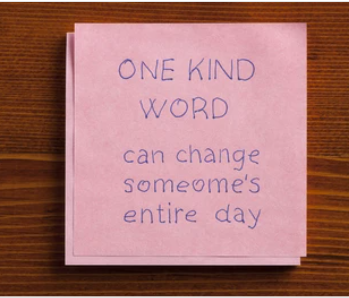 What can you do to help deal with bullying behaviour following on from this training?
Share your voice against bullying behaviour on social media

Fundraise for your favourite charity

Speak up for a young person you know is being bullied

Set a better example to young people
Examples of what you could do
Young people in Kent say…
“It’s not acceptable to be bullied in schools!”
[Speaker Notes: Lots of examples from young people coming up with suggestions of what to do if you find yourself in this situation…]
Here’s what they suggest you do, if you experience this…1
Tell a teacher, form tutor, Head of Year or another trusted adult in school or community setting
Talk to your friends for support
Speak to a Peer Mentor
Try and stay with your friends in groups 
As best you can, stay out of their way
Here’s what they suggest you do, if you experience this…2
Stand up for yourself but don’t escalate the problem
Use Kooth.com to get support
Try talking to them
Report it straightaway
Speak to the HeadStart Workers
Here’s what they suggest you do, if you experience this…3
Speak to the HeadStart Workers
Talk to someone at home
Use the Safe Space
Try not to retaliate
Speak up
Here’s what they suggest you do, if you experience this…4
Take screenshots of any cyber bullying
Do something you like
Try not to react and especially show fear
Don’t just think it’ll get better without telling someone. They can and they will help you
I agree to respect others and take a stand against bullying by supporting young people around me and reporting bullying behaviour whenever I see it.
ANTI-BULLYING PLEDGE Part 1
This is including physical, verbal, cyber, racial, homophobic, religious, sexual, emotional and any other form of bullying.
ANTI-BULLYING PLEDGE Part 2
I believe that everybody has the right to feel safe, included, valued, accepted and always respected and will try my best to achieve this as an Anti-Bullying Ambassador.
ANTI-BULLYING PLEDGE Part 3
EMERGENCY CONTACTS & SUPPORT
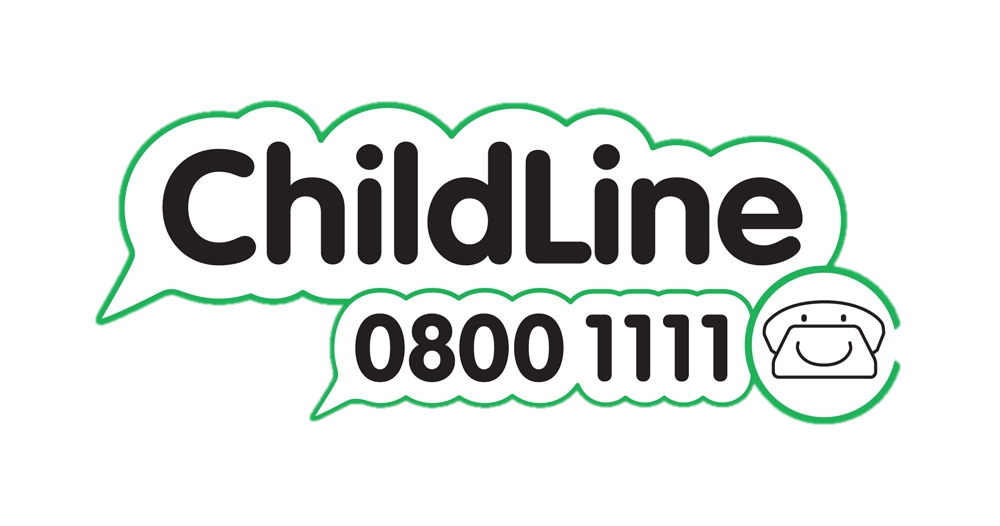 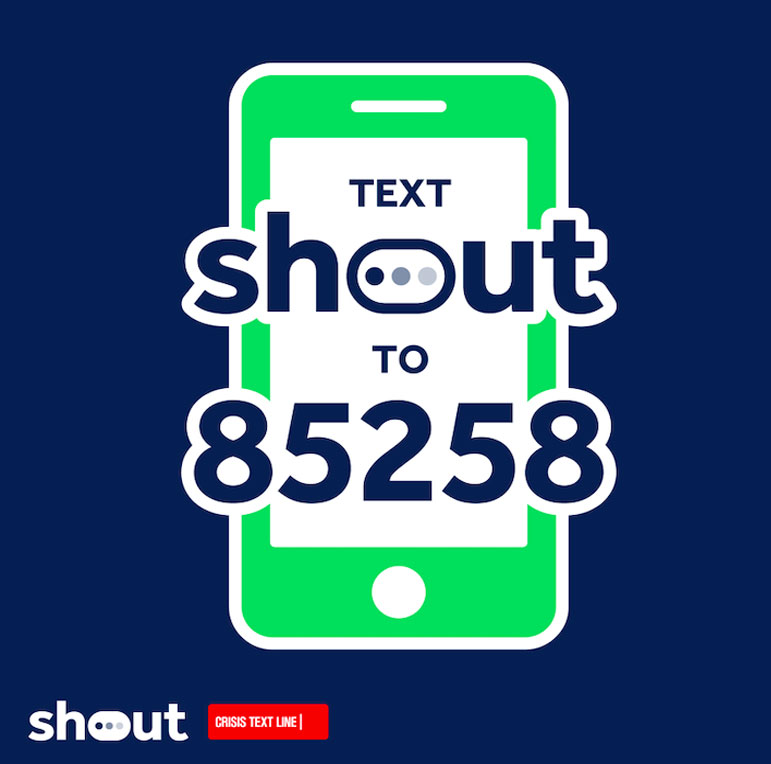 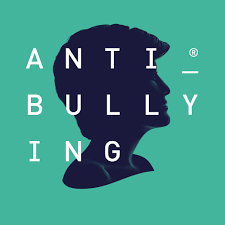 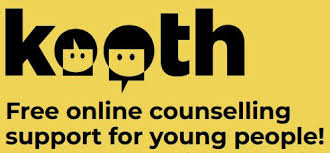 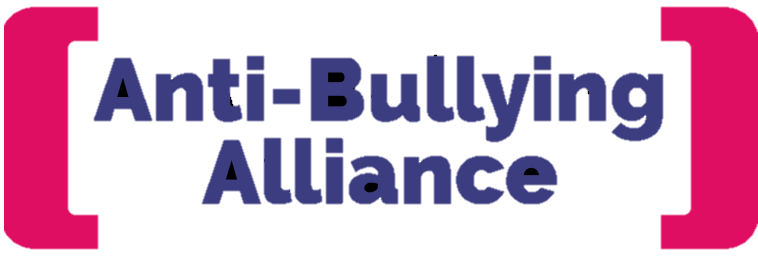 Being bullied is never your fault, under any circumstances. But we hope you are kind to yourself, and realise how important you are.
[Speaker Notes: We want to remind you that being bullied is never your fault. Under any circumstances. 
We know it can make you feel isolated, angry and lower your confidence. 
But we hope you are kind to yourself – and realise how important you are.]
?
?
?
?
?
?
?
?
ANY QUESTIONS?
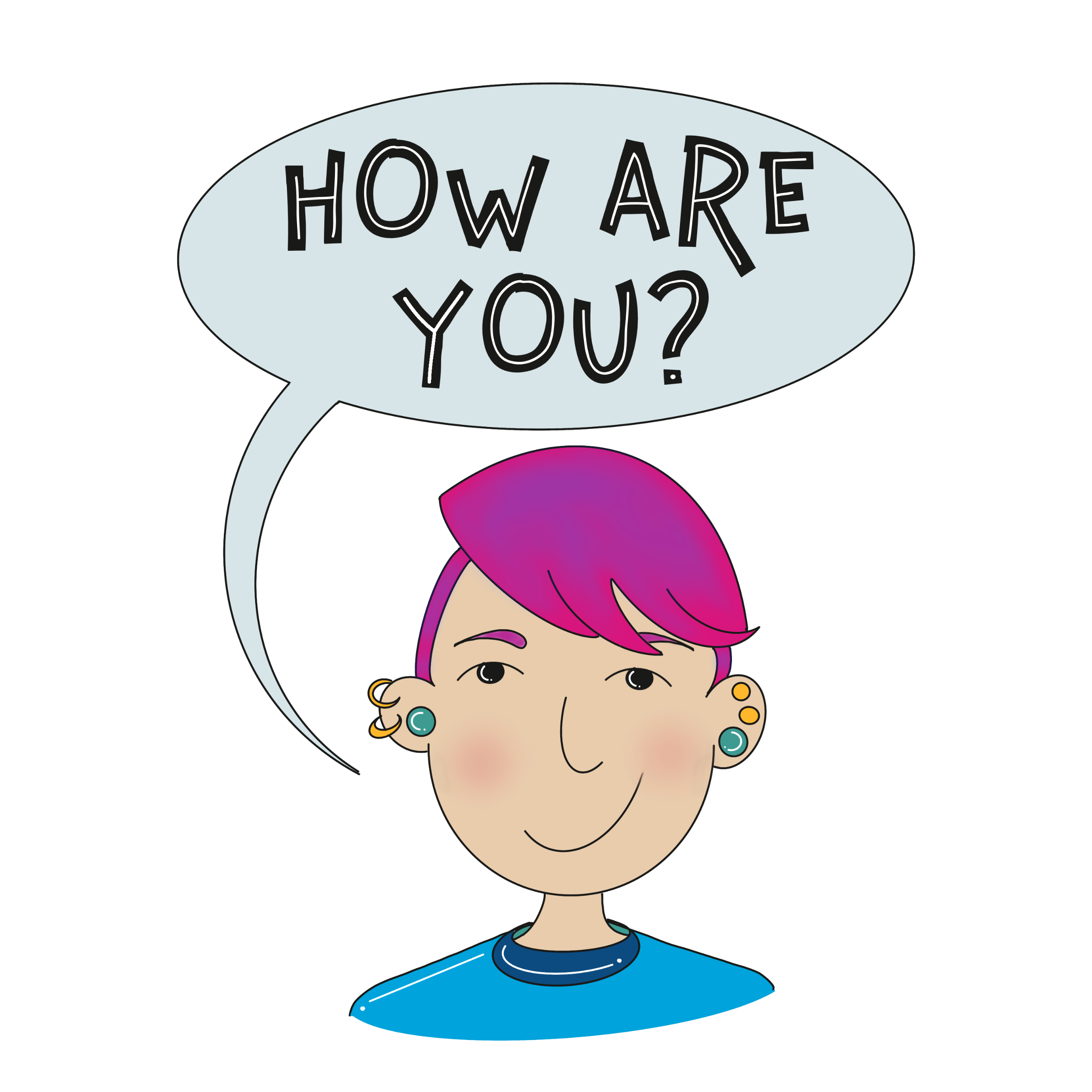 CHECK OUT
Let us know how you are doing after our session by scoring yourself between 0 and 10. 

0 being the worst and a possible 10 being the best possible.
[Speaker Notes: Group to  have a check –in together. Young people to say how they’re feeling today out of 10 and to be given the option to discuss why. Adults to join in with this and model the check in for the group.]
EVALUATION
Please complete the evaluation. 
It helps us ensure we are meeting your needs and it’s fun for the next groups we will deliver to.
Close